INOVAÇÕES TECNOLÓGICAS NO CONTEXTO DA REURB
Rio de Janeiro – outubro de 2023
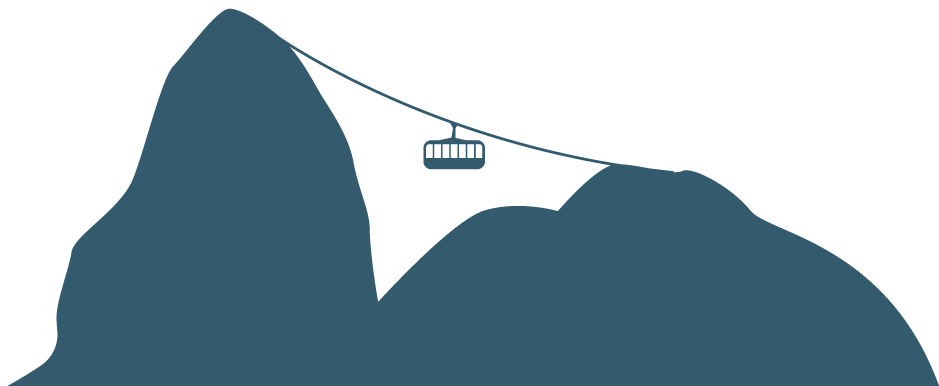 IRREGULARIDADE FUNDIÁRIA
Significado de Regular
adj. m+f.1. segundo as regras, legal: uma situação regular

Significado de Irregular
adj. m+f.1. que não é regular, uniforme: um piso irregular2. que vai contra as regras: um procedimento irregular
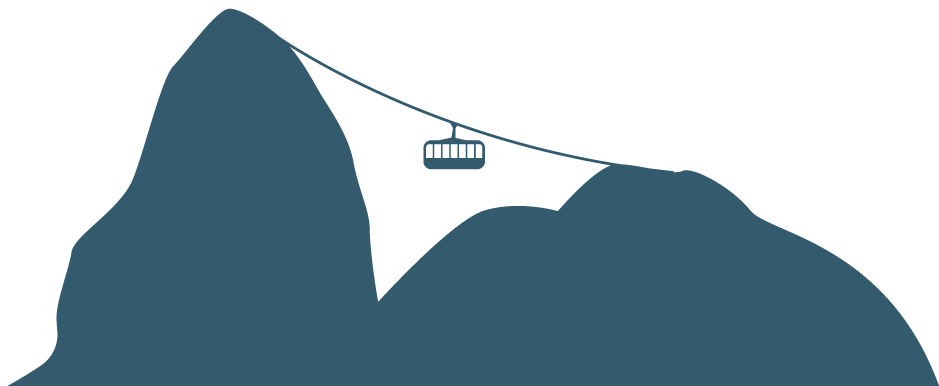 1889 – hoje
REGIME 
REPUBLICANO
HISTÓRICO FUNDIÁRIO DO BRASIL
1850 a 1889
REGIME DA LEI DE TERRAS
1822 a 1850
REGIME DE POSSES
1500 a 1822
SISTEMA SESMARIAL
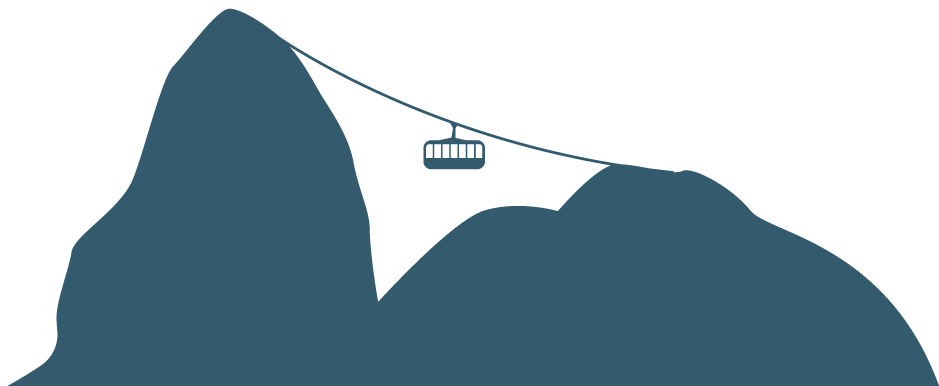 DIVISÃO DO TERRITÓRIO EM CAPITANIAS HEREDITÁRIAS E SESMARIAS
DIFICULDADE DE FISCALIZAÇÃO NA OCUPAÇÃO DO TERRITÓRIO
OCUPAÇÃO DE ÁREAS PÚBLICAS NÃO DOADAS (terras afastadas ou de menor qualidade)
IRREGULARIDADE E DESORDEM NA DOAÇÃO DAS SESMARIAS
SURGIMENTO DE POSSES PELA VENDA E/OU OCUPACÃO ESPONTÂNEA
CONCENTRAÇÃO FUNDIÁRIA NAS CLASSES MAIS ABASTADAS
CONCESSÃO GRATUITA DE GRANDES PORÇÕES DE TERRAS, SUJEITA A OBRIGAÇÕES
HISTÓRICO FUNDIÁRIO DO BRASIL
SISTEMA SESMARIAL
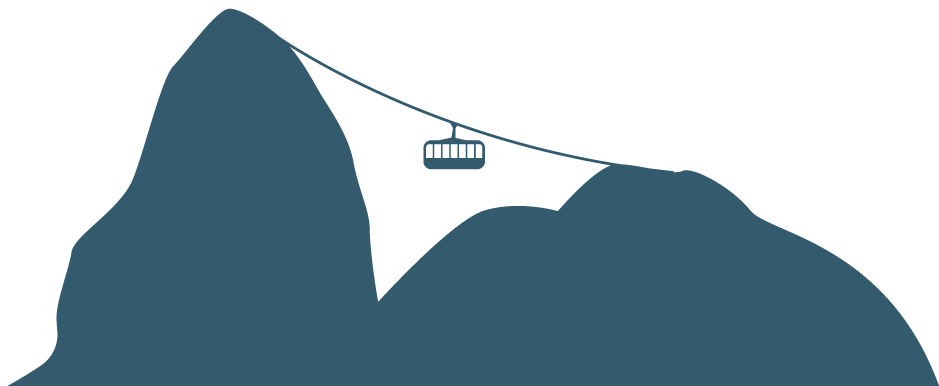 17/07/1822 - DOM PEDRO DETERMINA FIM DA CONCESSÃO DE SESMARIAS
DE 1822 A 1850: BRASIL FICA SEM FORMA DE ACESSO À PROPRIEDADE
POSSE SE CONSOLIDA COMO UNICO MEIO DE ACESSO À TERRA
APOSSAMENTO DESORDENADO DAS TERRAS PÚBLICAS
INDEPENDÊNCIA E ABOLIÇÃO DIFICULTAM ACESSO À TERRA
HISTÓRICO FUNDIÁRIO DO BRASIL
SISTEMA DAS POSSES
A COMPRA PASSA A SER O ÚNICO MEIO DE ACESSO ÀS TERRAS PÚBLICAS
NEGROS E IMIGRANTES PASSAM A TRABALHAR PARA LATIFUNDIÁRIOS
DETERMINA MEDIÇÃO E DEMARCAÇÃO DAS TERRAS DADAS EM SESMARIAS
POSSE SEGUE COMO MEIO DE ACESSO DOS MAIS POBRES ÀS TERRAS
ALTO VALOR DAS TERRAS DIFICULTA ACESSO DA POPULAÇÃO
NÃO CONSOLIDOU OCUPACAO DO TERRITÓRIO NEM RESOLVEU PROBLEMAS DAS  SESMARIAS
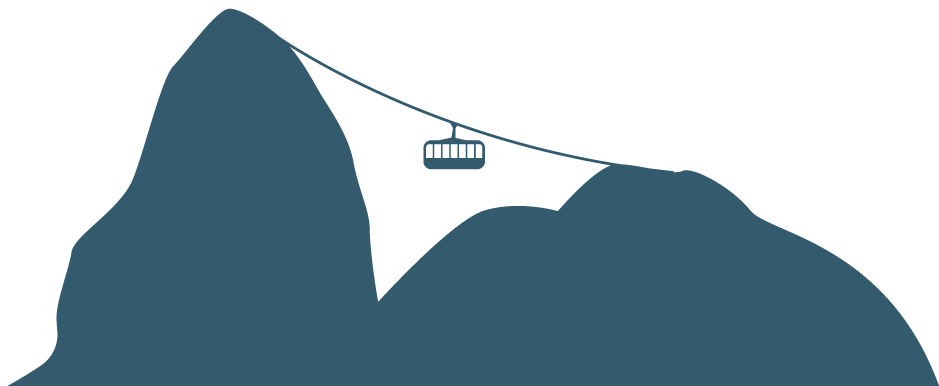 REGRAS DE GESTÃO FUNDIÁRIAS NÃO SÃO CUMPRIDAS PELOS SESMEIROS
HISTÓRICO FUNDIÁRIO DO BRASIL
LEI DE TERRAS
CF DE 1891 - TRANSFERIU PARA OS ESTADOS AS TERRAS DEVOLUTAS
NÃO DETERMINOU A DISCRIMINAÇÃO DAS TERRAS PÚBLICAS E PRIVADAS
ESTADOS NÃO CONSEGUIRAM IMPLEMENTAR GESTÃO FUNDIÁRIA
FALTA DE DISCRIMINAÇÃO DE TERRAS PÚBLICAS E PRIVADAS PERSISTE ATÉ HOJE
ESTADOS RECÉM CRIADOS NÃO CONHECIAM SEU PATRIMÔNIO FUNDIÁRIO
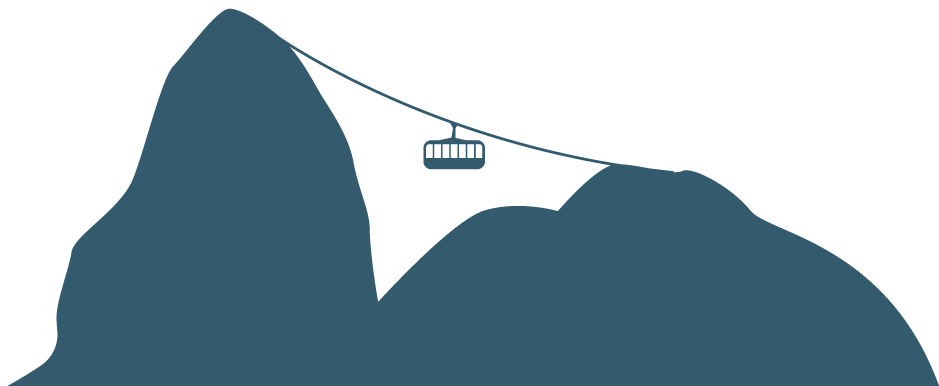 HISTÓRICO FUNDIÁRIO DO BRASIL
SISTEMA REPUBLICANO
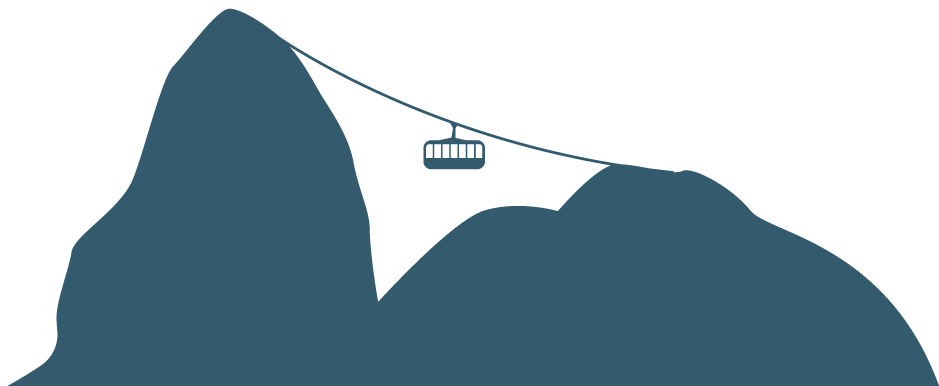 “Art. 856. O registro de imóveis compreende:
I. A transcrição dos títulos de transmissão da propriedade.
II. A transcrição dos títulos enumerados no art. 532.
III. A transcrição dos títulos constitutivos de ônus reais sobre coisas alheias.
IV. A inscrição das hipotecas.“
Art. 533. Os atos sujeitos a transcrição (arts. 531 e 532 ns. II e III). não transferem o domínio, senão da data em que se transcreverem (arts. 856, 860, parágrafo único)."
O REGISTRO DA PROPRIEDADE
“Art. 7º O registro geral comprehende:
A transcripção dos titulos da transmissão dos immoveis susceptiveis de hypotheca e a instituição dos onus reaes.
A inscripção das hypothecas.
§ 1º A transcripção e inscripção devem ser feitas na Comarca ou Comarcas onde forem os bens situados.
§ 2º As despezas da transcripção incumbem ao adquirente. As despezas da inscripção competem ao devedor.
§ 3º Este registro fica encarregado aos Tabelliães creados ou designados pelo Decreto nº 482, de 14 de novembro de 1846.”
"Art. 13. O mesmo Governo fará organizar por freguezias o registro das terras possuidas, sobre as declaracões feitas pelos respectivos possuidores, impondo multas e penas áquelles que deixarem de fazer nos prazos marcados as ditas declarações, ou as fizerem inexactas”.
" Art. 35. Fica creado um Registro geral de hypothecas, nos lugares e pelo modo que o Governo estabelecer nos seus Regulamentos.”
REGISTRO GERAL DAS HIPOTECAS
21/10/1843
LEI DE TERRAS
18/09/1850
DECRETO 1.318
30/01/1954
DECRETO 482
14/11/1846
LEI 1.237
24/09/1864
CÓDIGO CIVIL 
01/01/1916
" Art. 97. Os Vigários de cada uma das Freguesias do Império são os encarregados de receber as declarações para o registro das terras, e os incumbidos de proceder a esse registro dentro de suas Freguesias, fazendo-o por si, ou por escreventes, que poderão nomear, o Ter sob sua responsabilidade.”
"Art. 2º As hypothecas deverão ser registradas no Cartorio do Registro geral da Comarca onde forem situados os bens hypothecados. Fica porêm exceptuada desta regra a hypotheca que recahir sobre escravos, a qual deverá ser registrada, no registro da Comarca em que residir o devedor."
Cultura da informalidade:
Ausência de regras 
Descumprimento das regras
Sistema formal da propriedade se consolida tardiamente em relação à ocupação do território
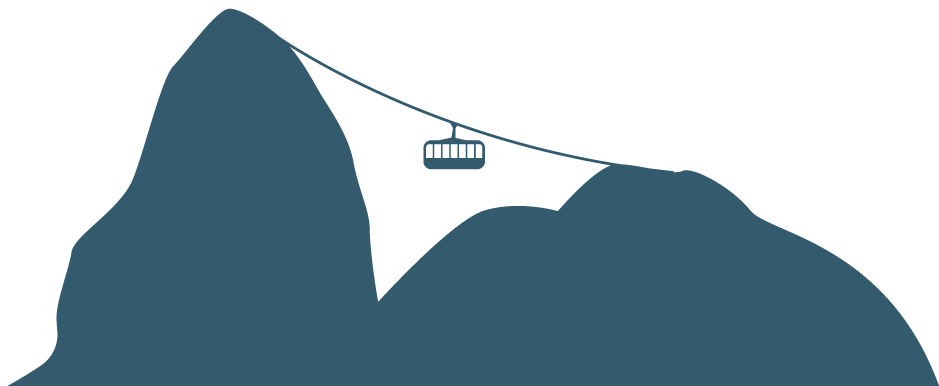 RESULTADO: IRREGULARIDADE FUNDIÁRIA
Por isso é preciso compreender que
Legislação em descompasso com a realidade fundiária
RI x Realidade Fundiária
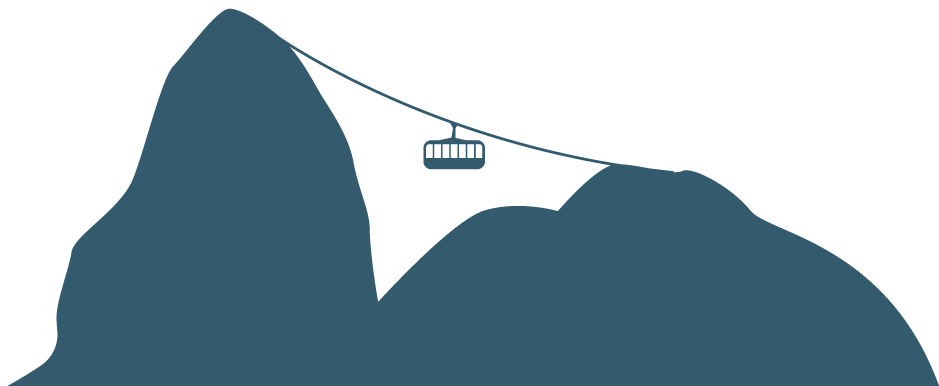 A IRREGULARIDADE TEM MUITAS CARAS
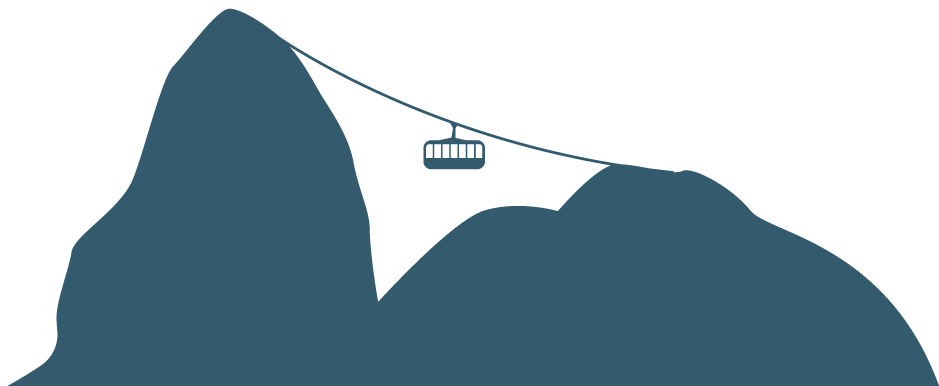 CONSEQUENCIAS DA IRREGULARIDADE
SOCIAIS
AMBIENTAIS
JURÍDICAS
ECONÔMICAS
IRREGULARIDADE
CONSEQUENCIAS
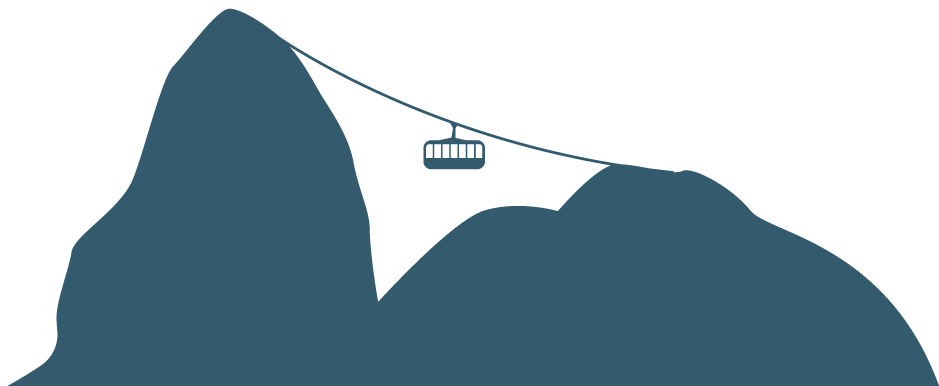 EFEITOS DA REGULARIZAÇÃO FUNDIÁRIA
IMPACTO DA REGULARIZAÇÃO EM COMUNIDADES DE BAIXA RENDA – BRASIL

Estudo Direitos de propriedade e bem-estar: avaliação do impacto do programa de regularização fundiária na Quinta do Caju, feito por Maria Isabel de Toledo Andrade e Valéria Pero, da UFRJ.
A pesquisa teve como objeto 185 domicílios próprios particulares permanentes localizados a comunidade Quinta do Caju. 
Esses domicílios foram separados em dois grupos: 
Grupo Tratamento: composto pelos 73 imóveis beneficiados pela Reurb (por CDRU ou c/v);
Grupo de Controle: formado por 112 residências não beneficiadas pela titulação jurídica entre 2002 e 2008.
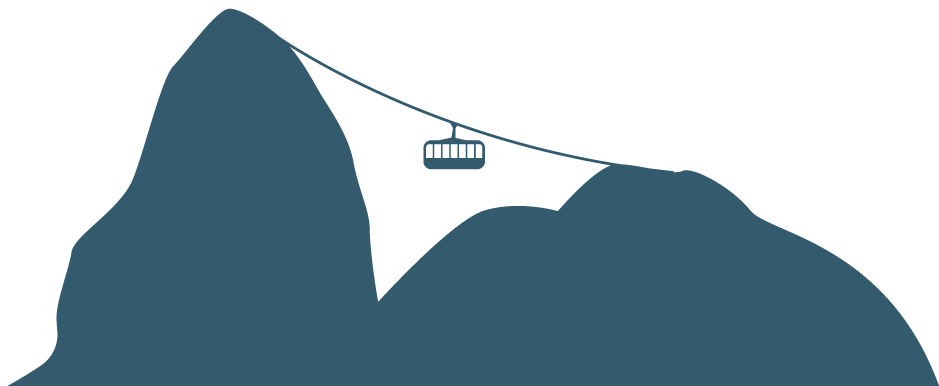 EFEITOS DA REGULARIZAÇÃO FUNDIÁRIA
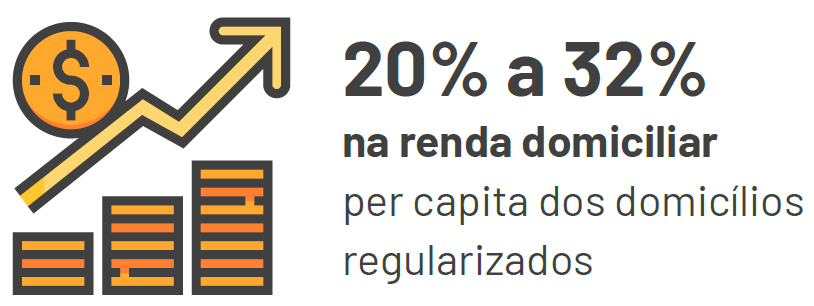 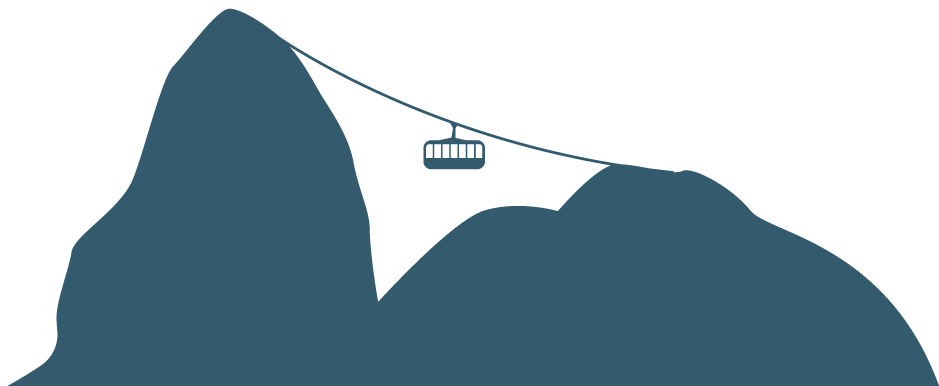 EFEITOS DA REGULARIZAÇÃO FUNDIÁRIA
THE EFFECT OF A LAND TITLING PROGRAMME ON HOUSEHOLDS ACCESS DO CREDIT

 O efeito de um programa de titulação de terras no acesso ao crédito por Caio Piza e Mauricio José Serpa Barros de Moura. 2016.
A pesquisa teve como objeto 326 domicílios localizados nos bairros de Jardim Canaã e Jardim DR (áreas vizinhas nascidas da ocupação de área pública municipal), na cidade de Osasco em SP. Jardim Canaã foi regularizado em 2007 e DR somente em 2012. Pesquisa feita em marco de 2007 e em agosto de 2008.
Esses domicílios foram separados em dois grupos: 
Grupo Tratamento: composto por 185 domicílios de Jardim Canaã, objeto da regularização 
Grupo de Controle: formado por 141 residências do Jardim DR , não regularizadas.
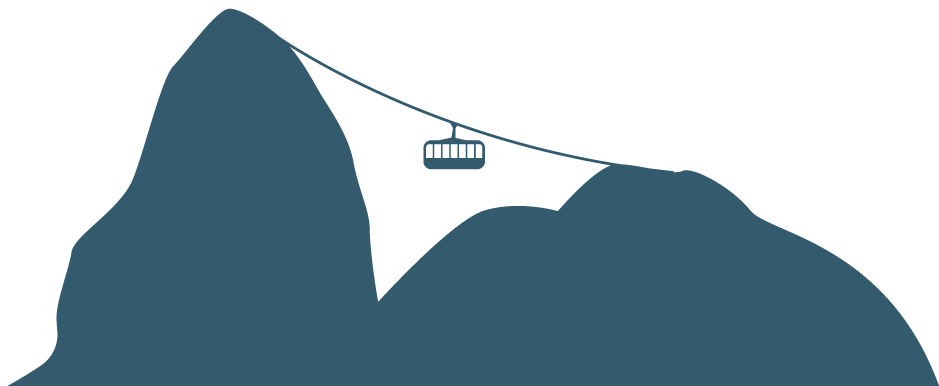 EFEITOS DA REGULARIZAÇÃO FUNDIÁRIA
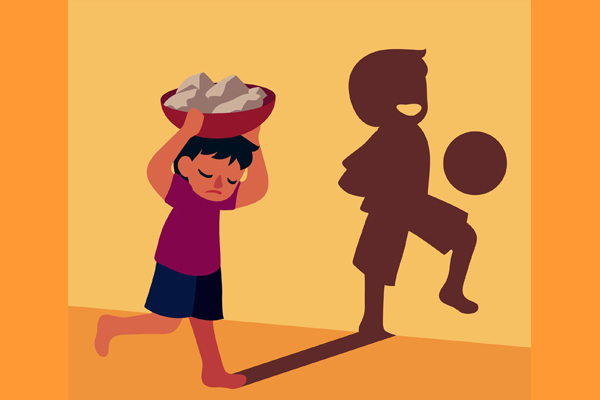 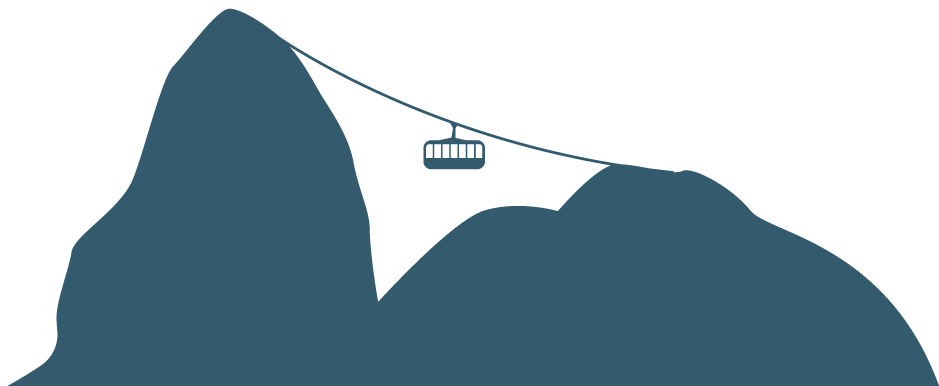 EFEITOS DA REGULARIZAÇÃO FUNDIÁRIA
Antes de receber o título, o morador do Canaã só poderia ser classificado como invasor. Sem segurança jurídica sobre a residência, esse morador sentia a necessidade de ficar mais tempo em casa para se prevenir contra uma eventual invasão ou uma ação de desocupação. 
Com o título, a insegurança sumiu. Então, esse morador começou a sair mais para trabalhar e viu a renda subir".
"A prioridade da família era tomar conta da casa, tarefa que só os adultos poderiam cumprir. Mas alguém tinha de gerar renda e, então, as crianças eram escaladas. Quando a família recebe o título e a necessidade de vigília desaparece, os pais saem mais para o trabalho e livram as crianças do trabalho infantil”
Maurício Moura, pesquisador
35,40%
Área urbana
Emancipação: 1992
419,54 KM²
64,60% em area rural
Comarca:
Novo Cruzeiro
Itaipé
Caraí
Catuji
6206 hab.
IBGE: 2021
2010: 6708
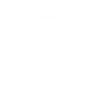 Principais atividades econômicas:
agricultura, pecuária e comércio local.
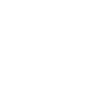 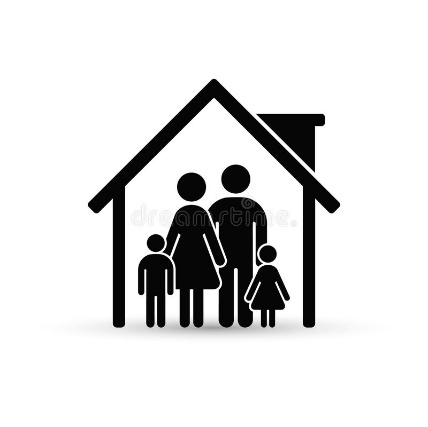 IDH 0,540
Aprox. 2407
Imóveis Urbanos
4029 pessoas;
1278 famílias assistidas pelo 
Bolsa Família
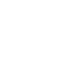 30 matrículas urbanas
CATUJI
Vale do Jequitinhonha e Mucuri
Arrecadação ITBI
Arrecadação RCPN
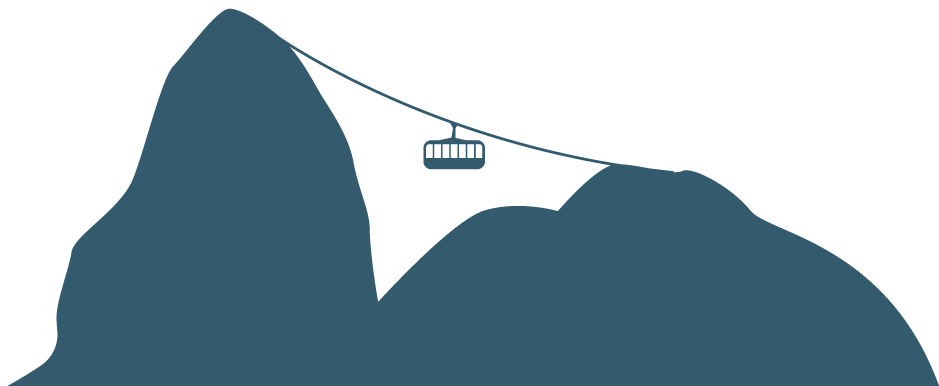 PROCESSAMENTO DA REURB
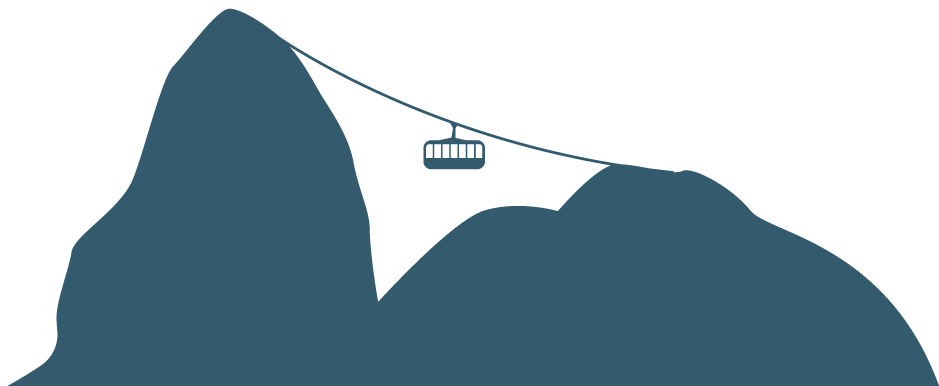 FLUXO BASE DA REURB
ELABORAÇÃO
APROVAÇÃO 
DO PRF
EXPEDICÃO DA 
CRF PELO
MUNICÍPIO
REQUERIMENTO E INSTAURAÇÃO
DECISÃO 
FINAL
SANEAMENTO
PROCESSAMENTO
REGISTRO DA CRF E DO PRF
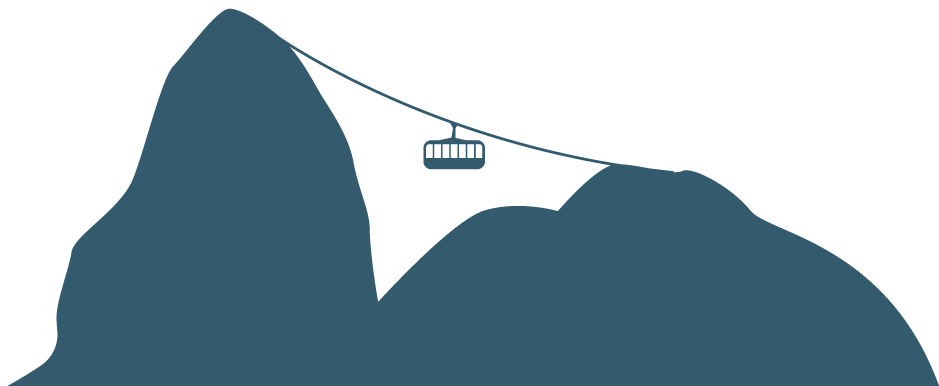 GARGALOS DA REGULARIZAÇÃO FUNDIÁRIA
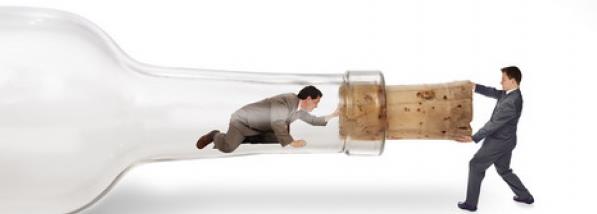 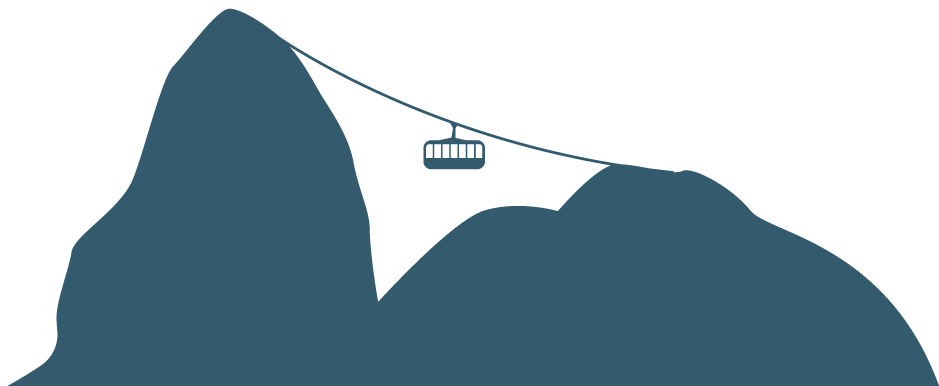 Ausência de diagnóstico dos municípios sobre a irregularidade do seu território
Inexistência ou precariedade das equipes técnicas: dificuldades no processamento da Reurb.
Custo financeiro e de tempo para o registro da Reurb-S
Dificuldade de ganho de escala
GARGALOS DA REGULARIZAÇÃO FUNDIÁRIA
Desconhecimento dos benefícios e da importância da Regularidade
Desconhecimento da legislação sobre o tema: cultura da irregularidade
DIFICULDADES DA REURB NA FASE REGISTRAL
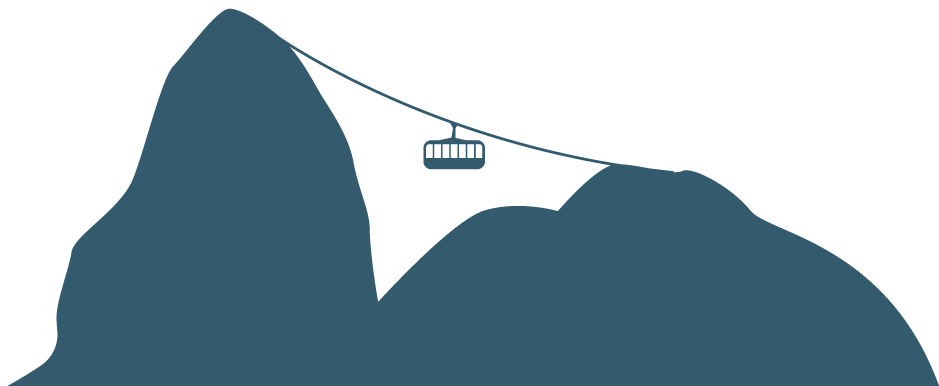 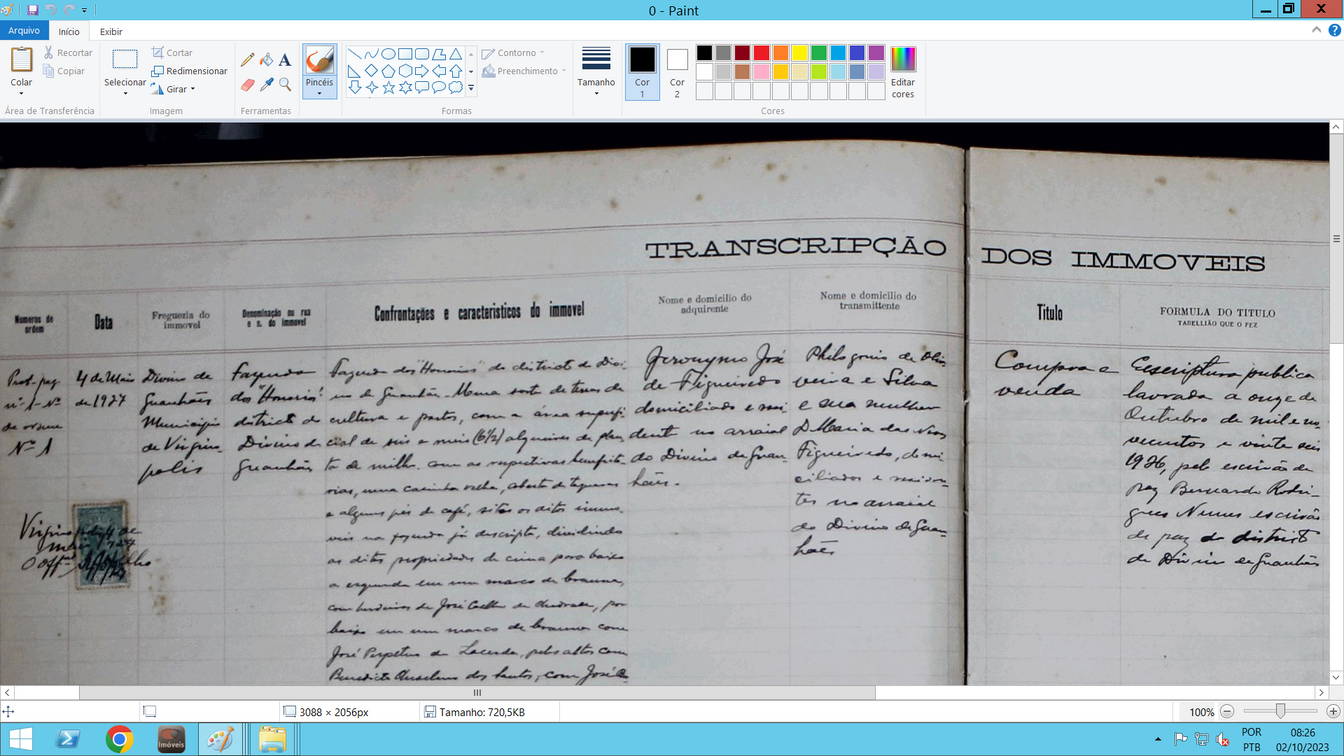 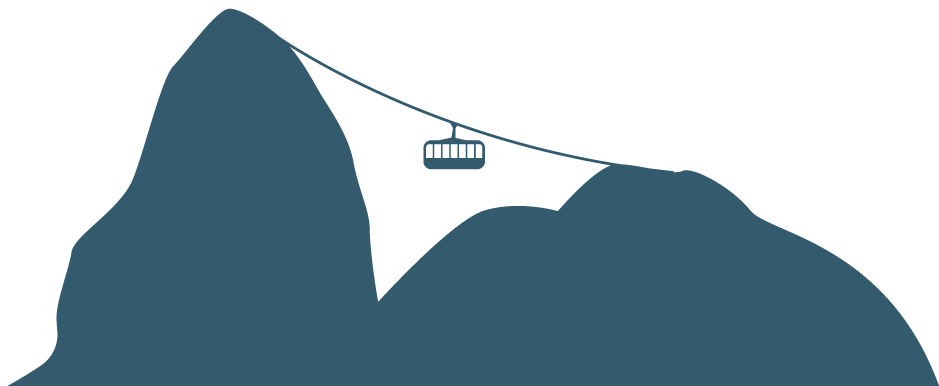 PASSADO E PRESENTE
PASSADO
PRESENTE
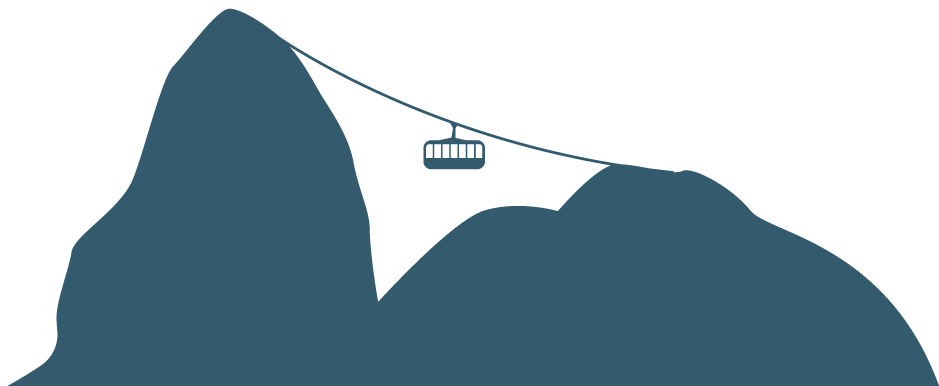 FASE REGISTRAL
ORIGEM DO NUI - TITULARES DE DIREITOS REAIS 
CONFRONTANTE
MATRÍCULAS REGULARES DENTRO DO NUI 
BENEFICIÁRIOS JÁ TITULADOS
FASE PREPARATÓRIA: BUSCAS
Demanda de pesquisa
Desafio do Registrador
ACERVO ANTIGO E PRECÁRIO 
INDICADORES IMPRECISO OU INEXISTENTES 
DADOS ANALÓGICOS
BUSCAS MANUAIS 
PEDIDOS IMPRECISOS OU INCOMPLETOS
Resultado
IMPRECISO 
MOROSO
SUJEITO A CONTRADICOES 
POTENCIAL GERADOR DE CONFLITO
QUALIFICAÇÃO DO TÍTULO
REGISTRO DO PARCELAMENTO 
ABERTURA DE MATRÍCULAS (INDIC. REAL)
REGISTRO DA TITULAÇÃO (INDIC. PESSOAL)
EMISSÃO DAS CERTIDÕES DAS UNIDADES
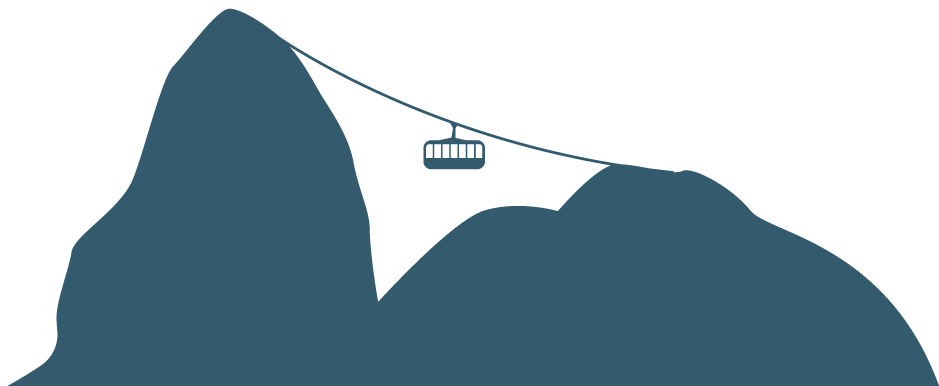 FASE REGISTRAL
FASE REGISTRAL
Demandas
Desafio do Registrador
FALTA DE PADRONIZAÇÃO DOS TÍTULOS 
DOCUMENTOS ANALÓGICOS
ALIMENTAÇÃO DOS INDICADORES MANUAL
TEMPO, CUSTO  E RECURSOS HUMANOS
CUMPRIMENTO DE PRAZOS
Resultado
CUSTOSO (FINANCEIRO E PESSOAL)
MOROSO
LIMITADO (SEM GANHO DE ESCALA)
SUJEITO A RISCOS
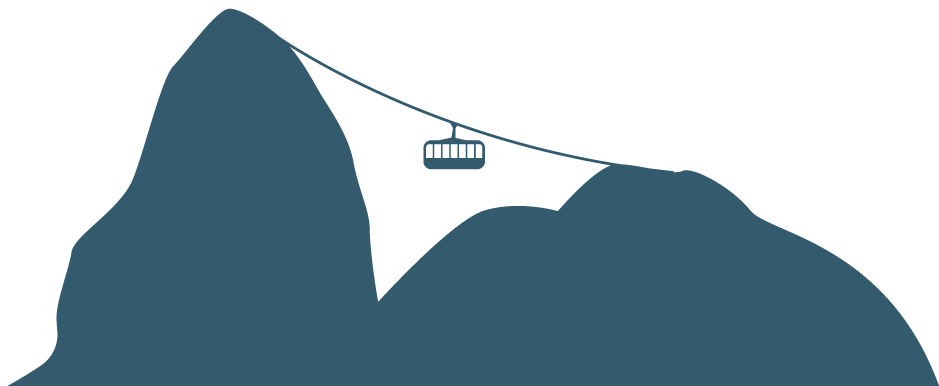 SOLUÇÃO
FUTURO ?
TECNOLOGIA
1
2
3
4
5
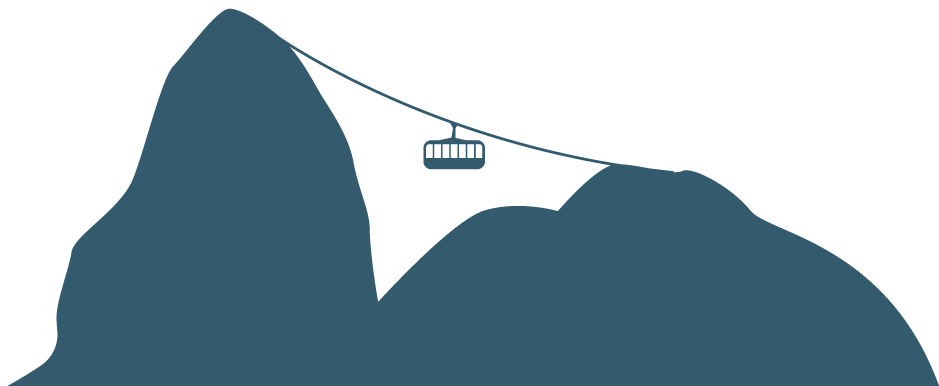 DESAFIOS
Identificar a origem do Núcleo Urbano Informal
Localizar matrículas regulares dentro do perímetro
Identificar os confrontantes do Núcleo
Localizar ocupantes que já possuam outro imóvel ou tenham sido beneficiários de outra Reurb
Fazer buscas, realizar registros e expedir certidões em grande volume
O sistema precisa importar listagem de nomes e múltiplos memoriais descritivos
O sistema deve permitir abertura de matrículas e realização de registro em bloco
Aceitar CRF eletrônica: dados estruturados. PDF de CRF não é Reurb eletrônica!
Confronto de dados, resultados automáticos e vários tipos de certidão no mesmo pedido
O Sistema precisa permitir que nomes, dados e memoriais possam gerar resultados e filtros
Precisa admitir buscas em bloco, resultados parciais em bloco, inclusão de dados de buscas em bloco
Buscas em parâmetros flexíveis
Sistema modelável pelo registrador
Importação e exportação de dados em bloco
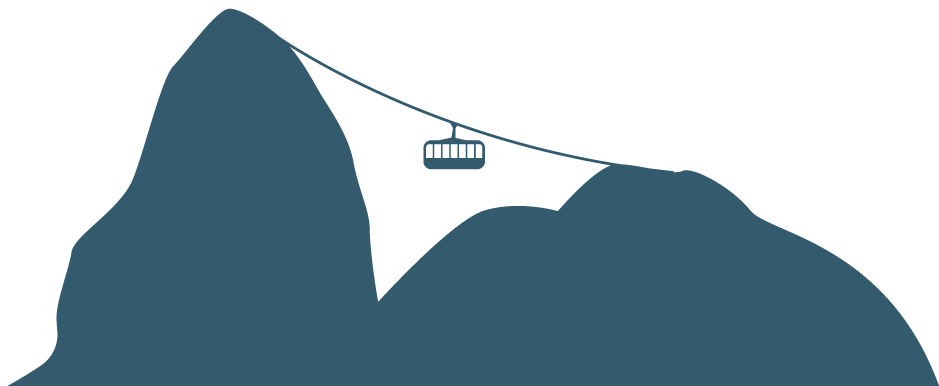 ESTRUTURAÇÃO DE DADOS E REALIZAÇÃO DE ATOS EM BLOCO
Oficial define parâmetros da busca de acordo com a sua realidade local
Buscas em lista
ONR/SAEC
ONR/SAEC
Certidões em bloco
GERAL
Plataforma online integrada com as outras fases e atores da Reurb
NECESSIDADES TECNOLÓGICAS:
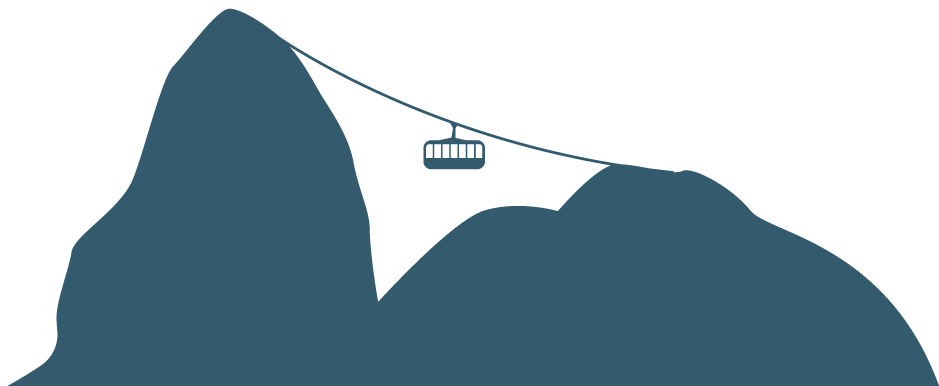 SEM 
RETRABALHO
PRE-QUALIFICAÇÃO
DADOS
ESTRUTURADOS
REDUÇÃO DE PRAZOS
REDUÇÃO DE CUSTOS
PLATAFORMA INTEGRADA
COMUNICAÇÃO DIRETA
PROPOSTA
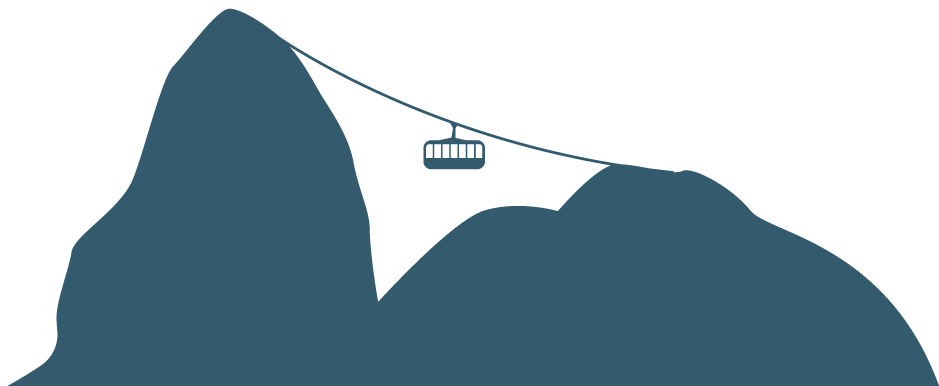 VÍDEO
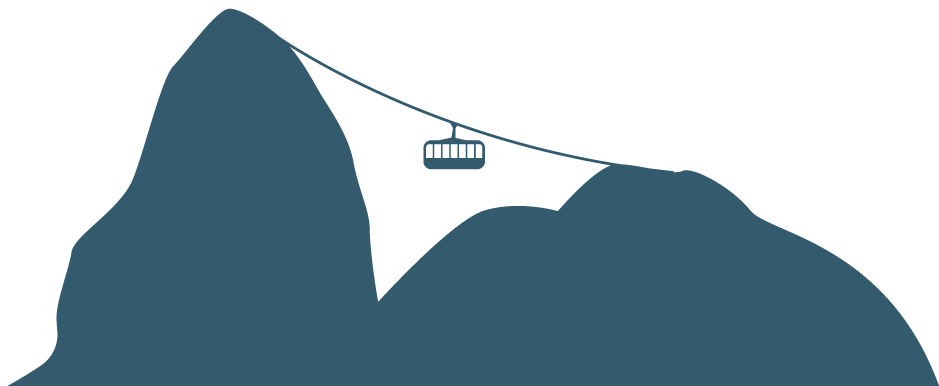 "Que o teu orgulho e objetivo consistam em por no teu trabalho algo que se assemelhe a um milagre”.
BORA FAZER O IMPOSSÍVEL!
OBRIGADA
Ana Cristina de Souza Maia - @anamaia73
Michely Freire Fonseca Cunha - @michelyfreire_Reurb